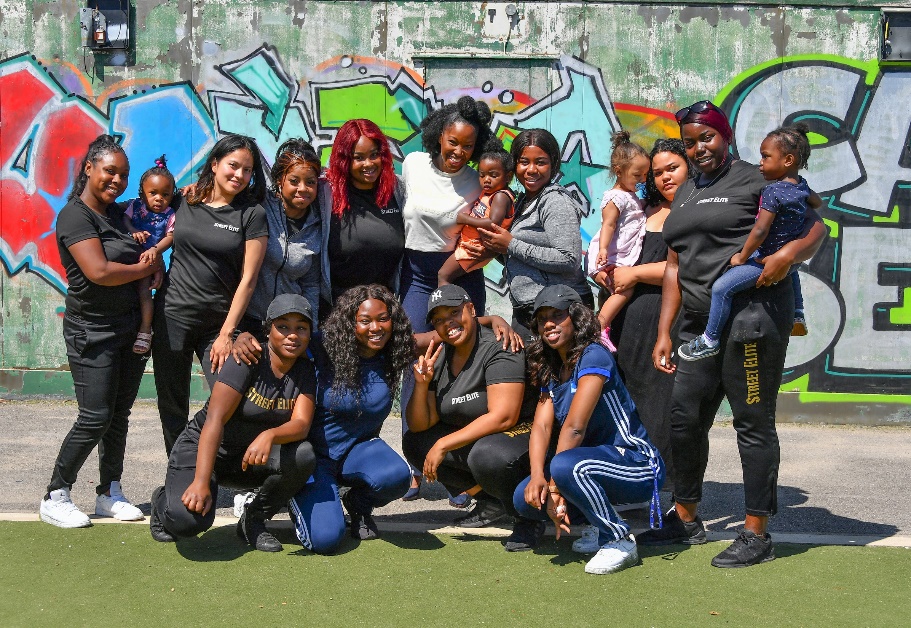 London Funders – Supporting Resilience ForumBerkeley Foundation’s Resilience Fund
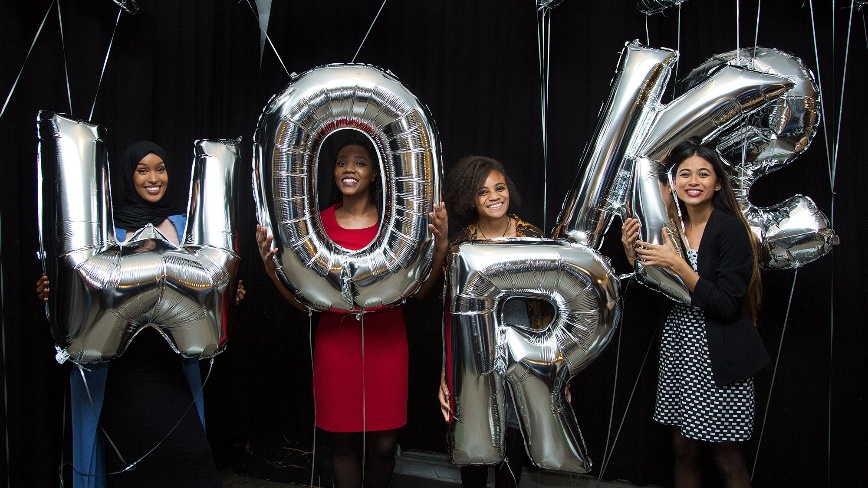 Tuesday 22 March 2022
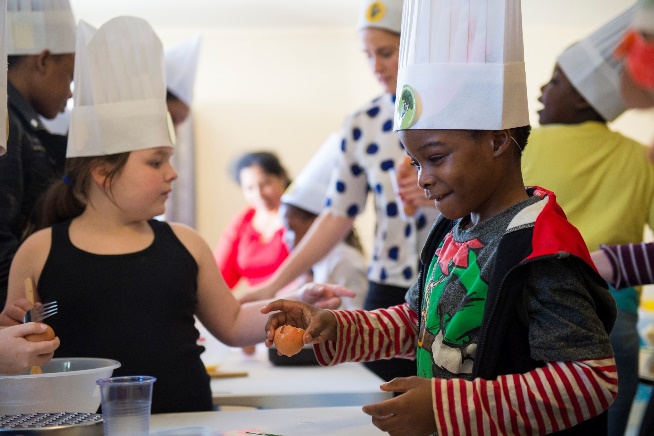 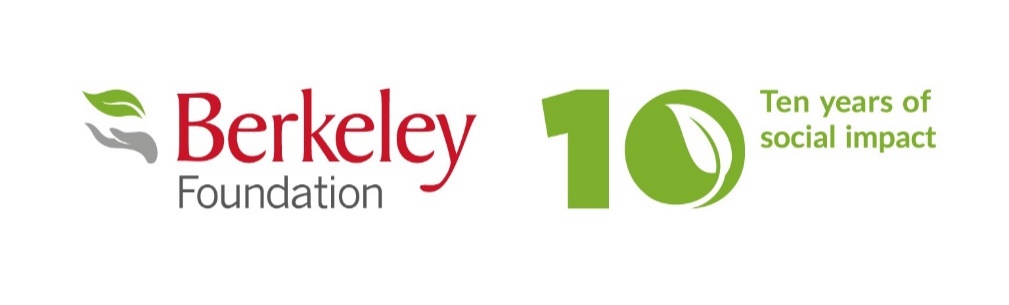 London funders – supporting resilience forum
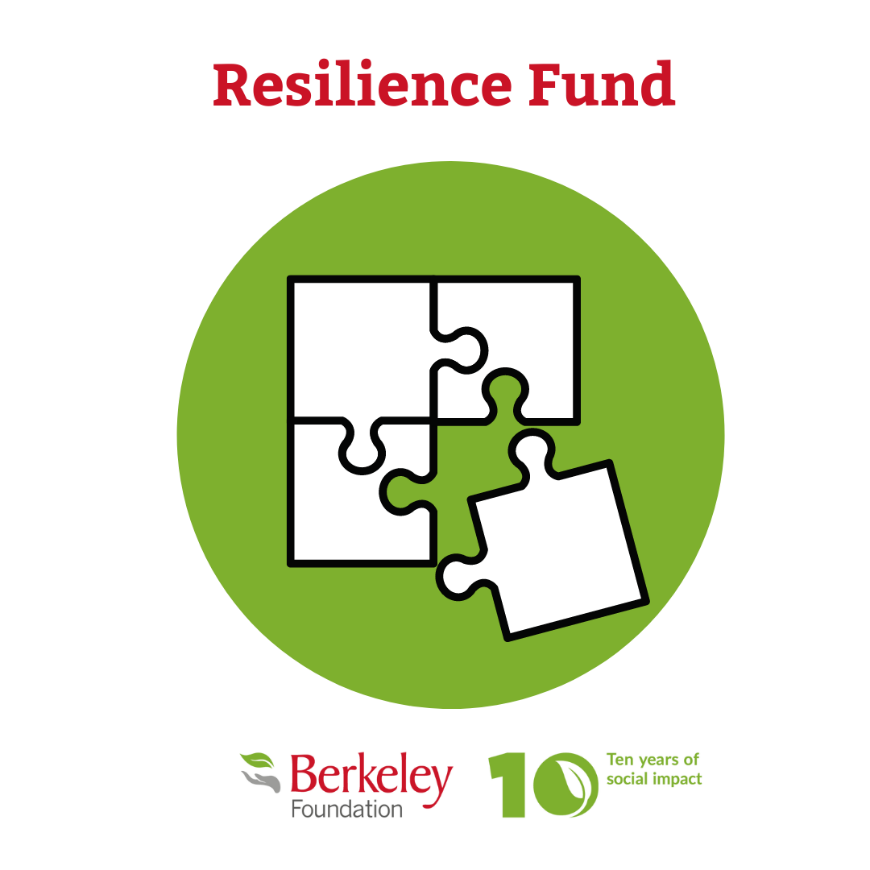 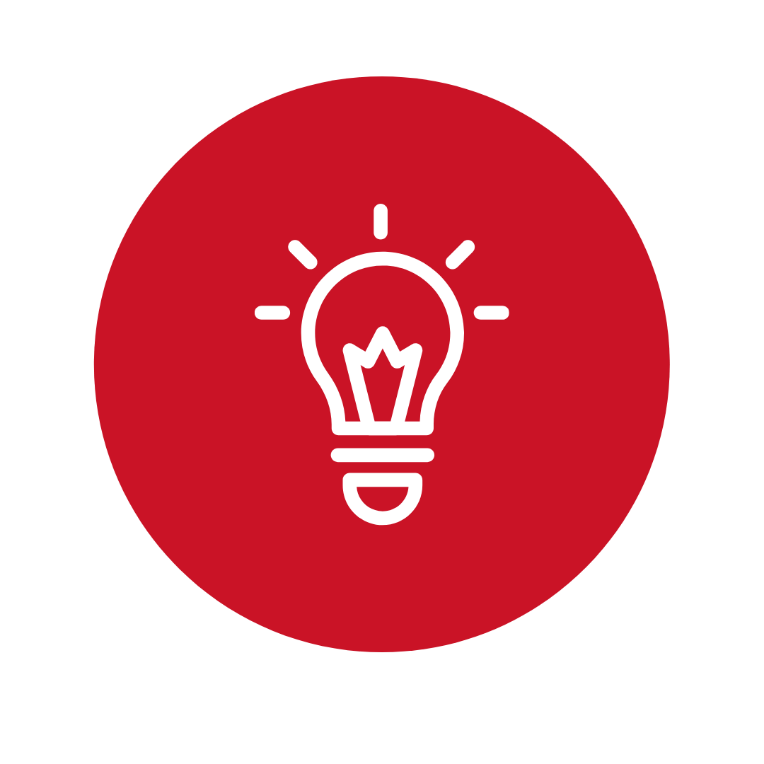 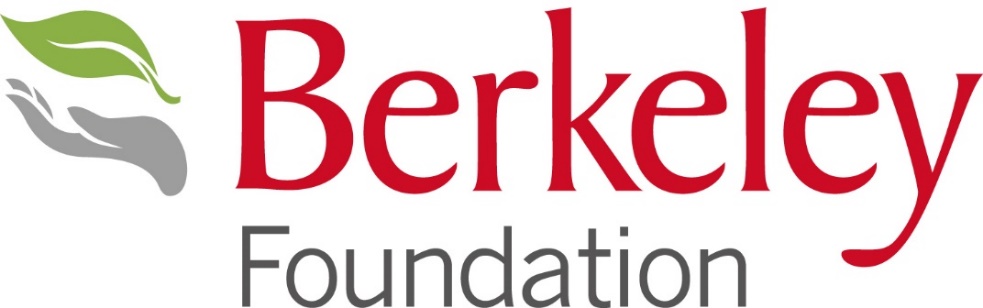 The journey so far
The Resilience Fund Learning Programme
Introduction to the Foundation and our 2030 strategy
What is the Resilience Fund?
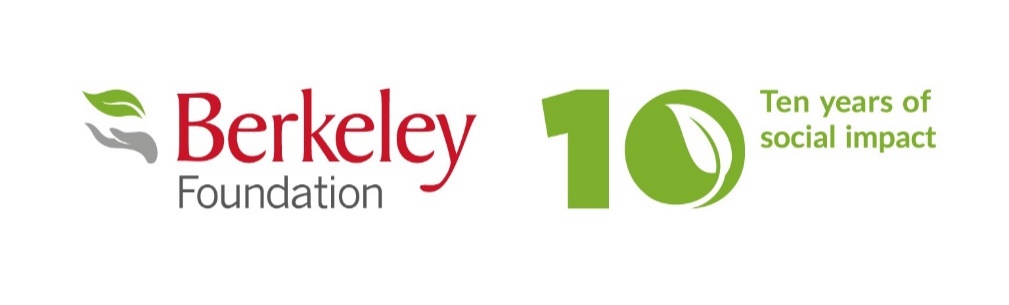 London funders – supporting resilience forum
Berkeley Foundation
Who we are & our 2030 strategy
London funders – supporting resilience forum
Ten years of social impact – from then…
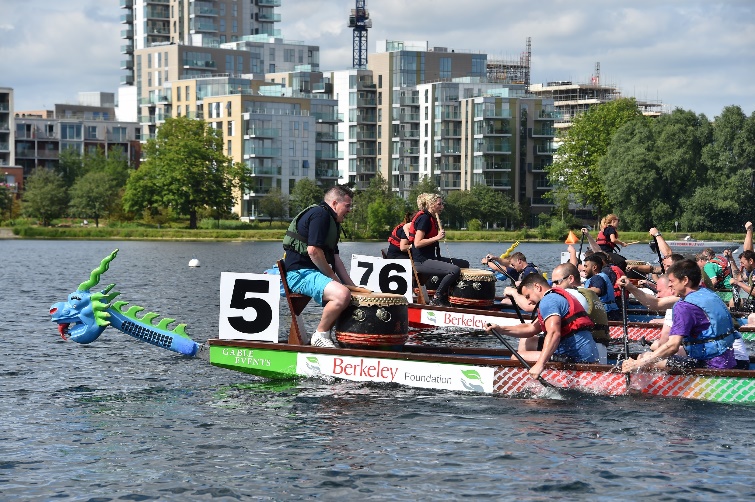 2011 - Berkeley Foundation established to support young people, families and communities in the areas where Berkeley works
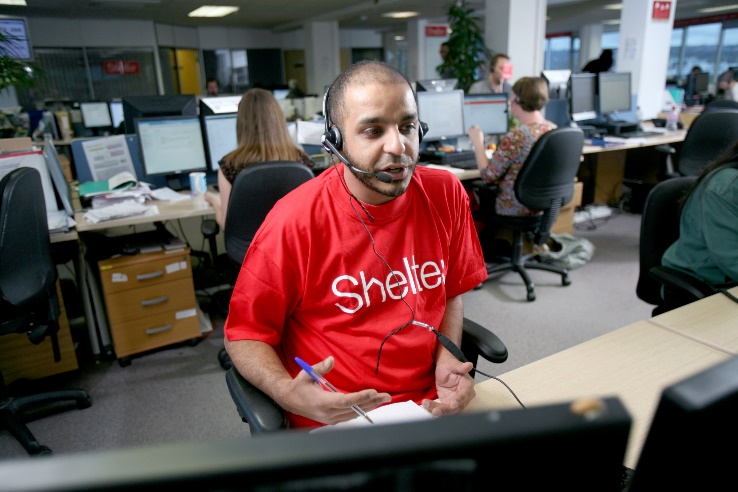 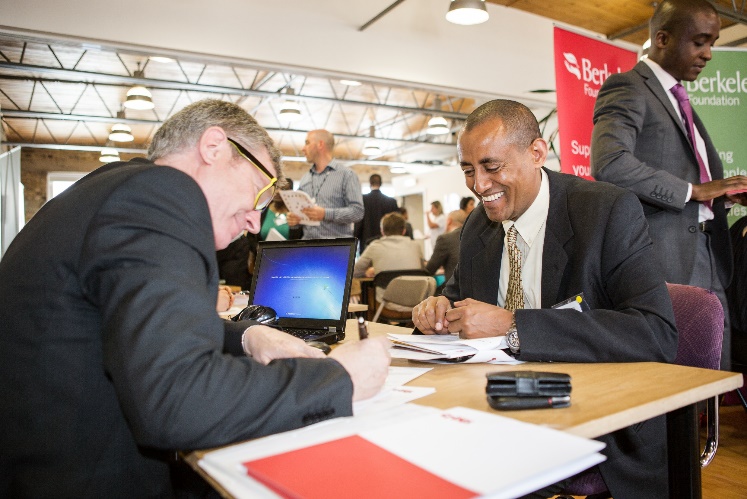 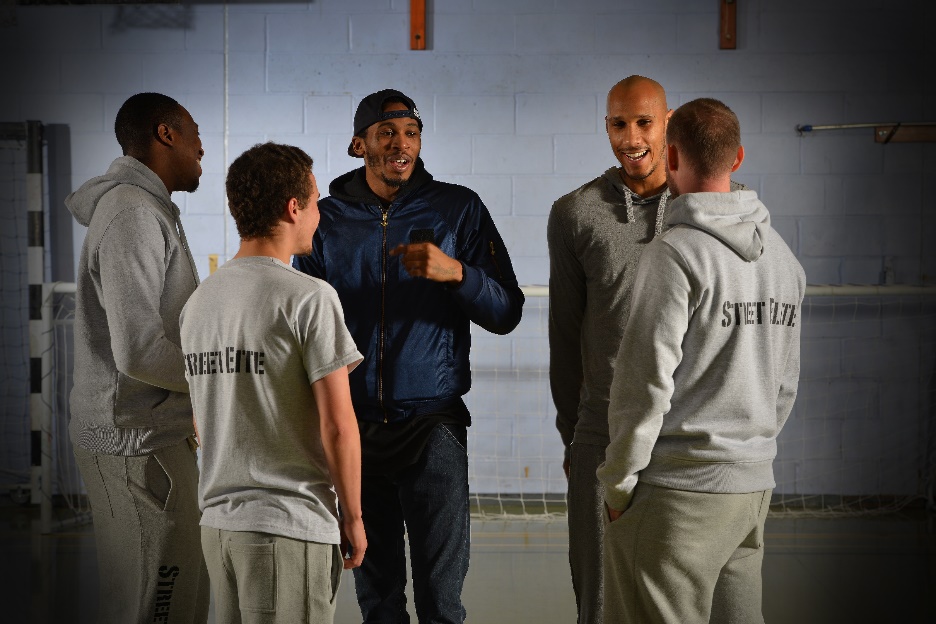 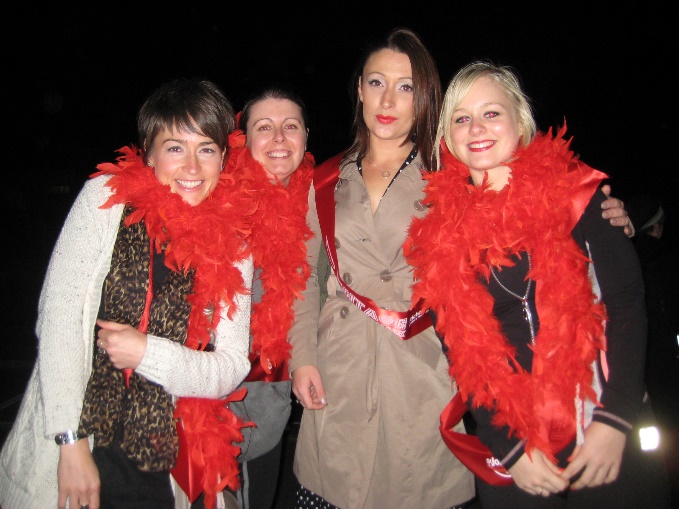 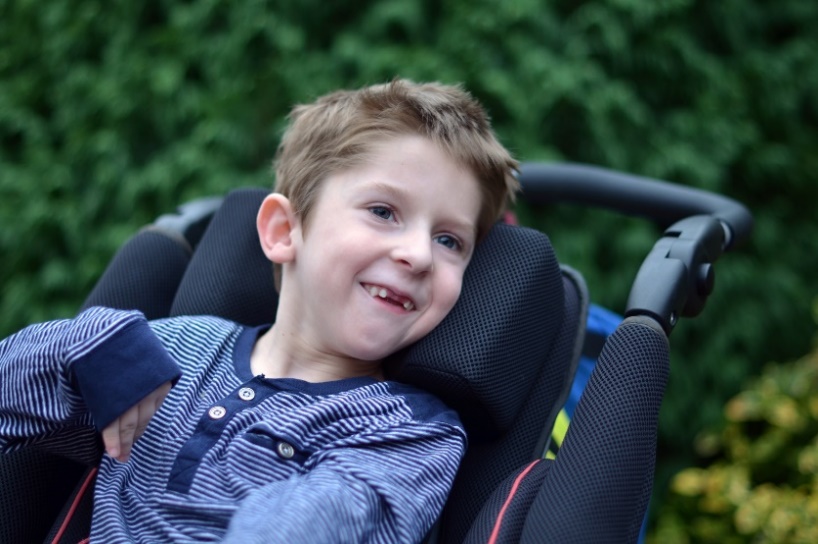 The Berkeley foundation
… to now
2021 – Over £20 million given to support expert charities in our local communities, directly reaching more than 33,000 people.
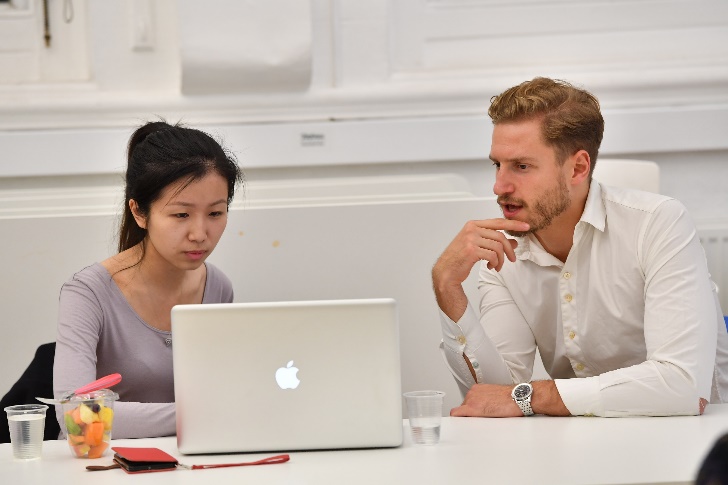 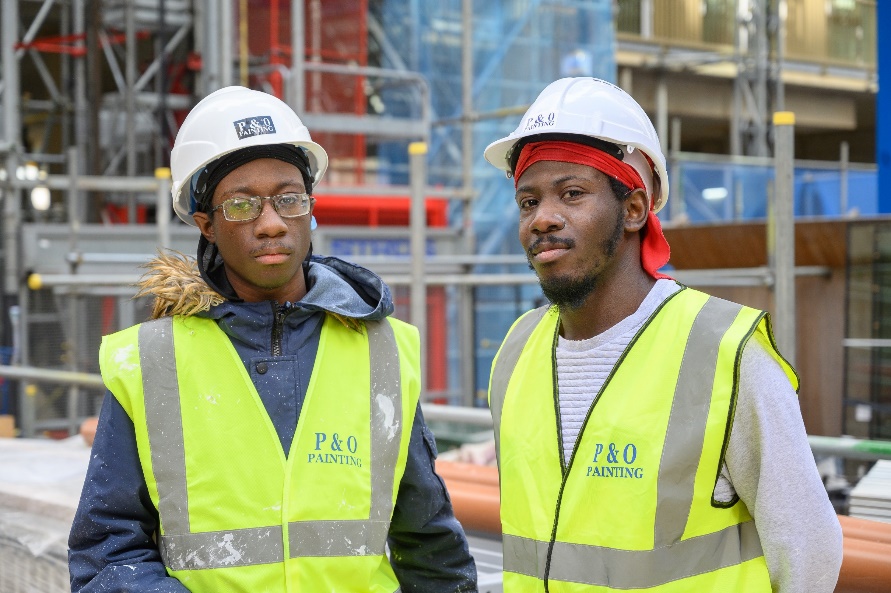 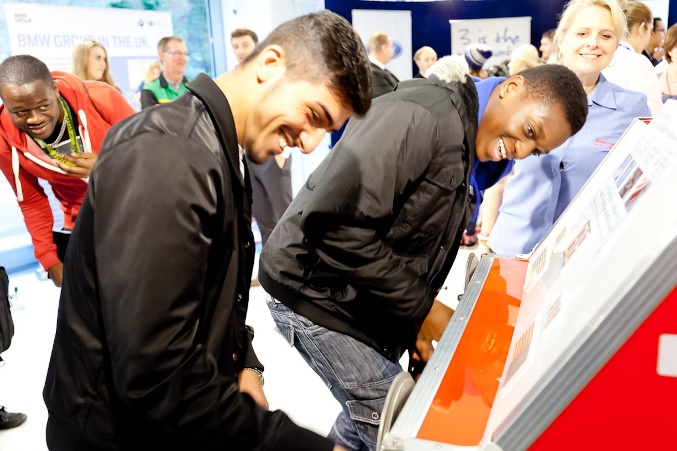 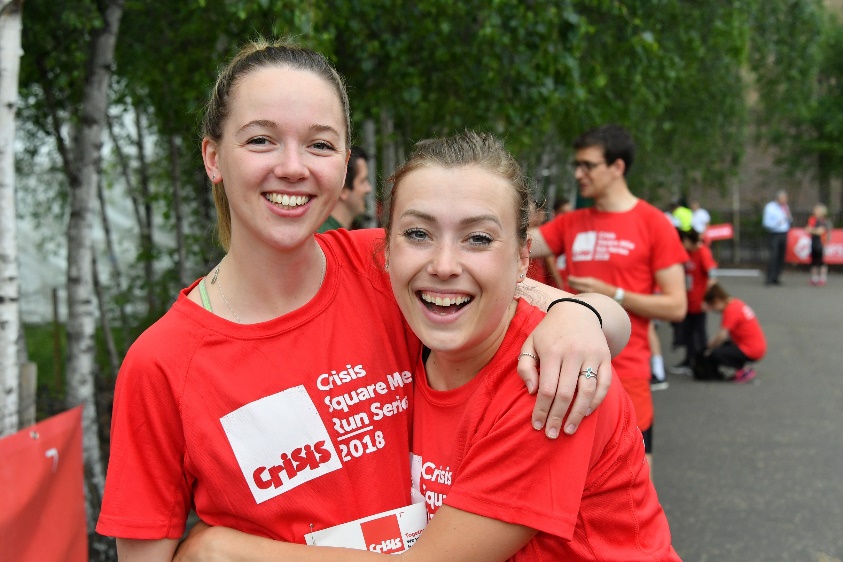 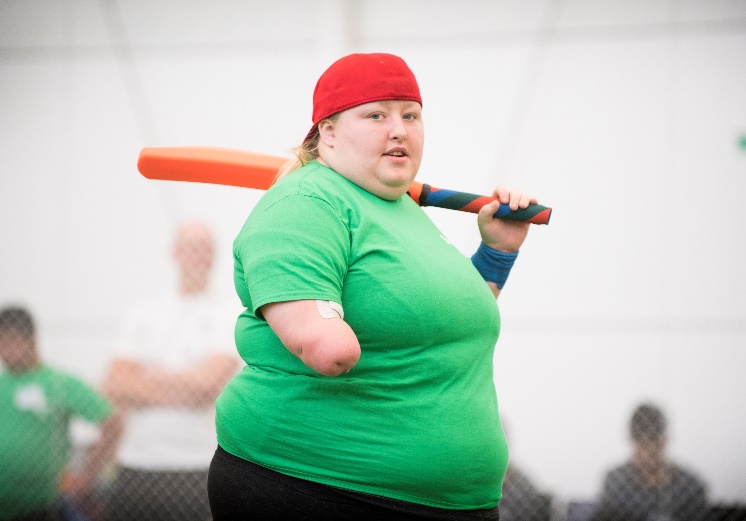 “Our vision is that young people and their communities will have the tools and resources they need to thrive and be a force for change in the world.”
2030 vision
1. A safe place to call home
2. Journey to employment
3. Health and wellbeing
4. Youth leadership
Five impact goals
underpinned by
5. A resilient voluntary sector
1. We’ll work in partnership with expert charities, investing in their work to help young people thrive
2. We’ll add value to our partnerships through our expertise, networks and relationship with Berkeley Group
4. We’ll ensure that diversity, equity and inclusion is at the heart of everything we do
5. We’ll enable young people to play an active role in the Foundation’s work
3. We’ll learn from our work and share our learning across the public, private and voluntary sectors
Five commitments about the way we’ll work
“Our mission is to use all our resources to support organisations, young people and communities to have a positive impact in the areas where Berkeley Group works.”
Our mission
Be effective
Be bold
Empower people
Progress through 
learning
Have integrity
Our values
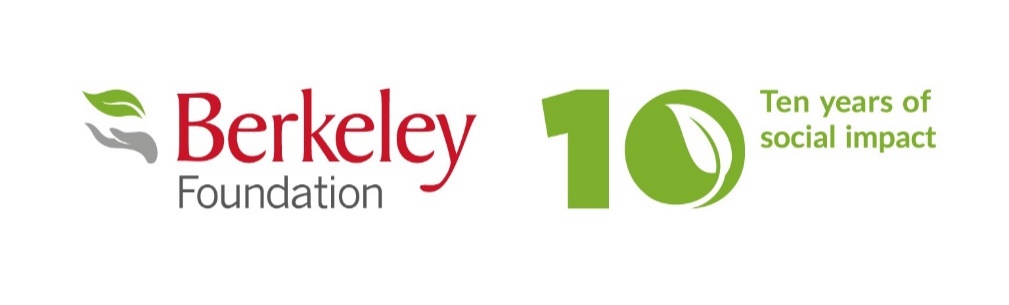 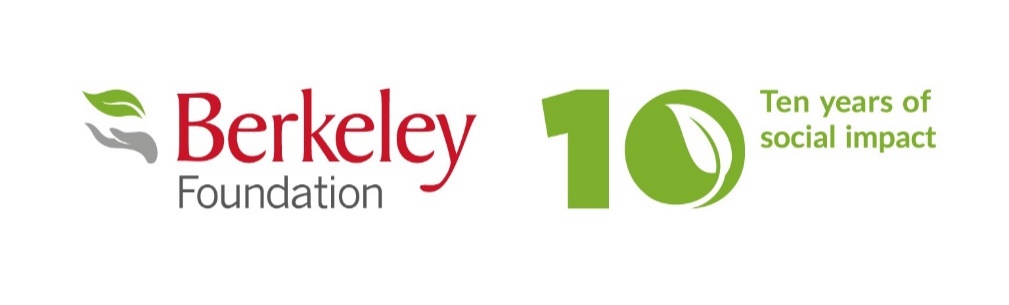 London funders – supporting resilience forum
Resilience Fund
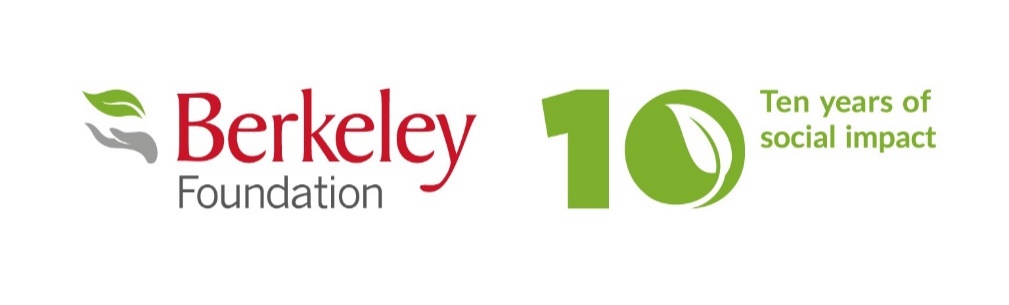 London funders – supporting resilience forum
Organisational resilience is ‘the ability of an organisation to anticipate, prepare for, respond and adapt to incremental change and sudden disruptions in order to survive and prosper” .

(Cranfield University, 2017)
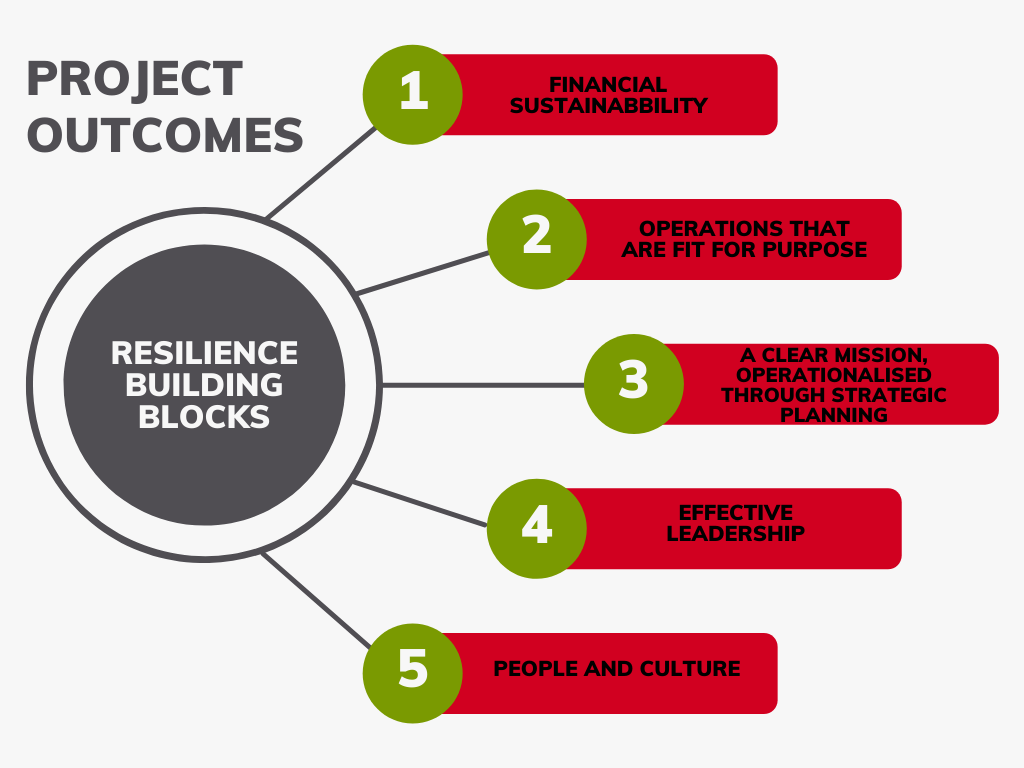 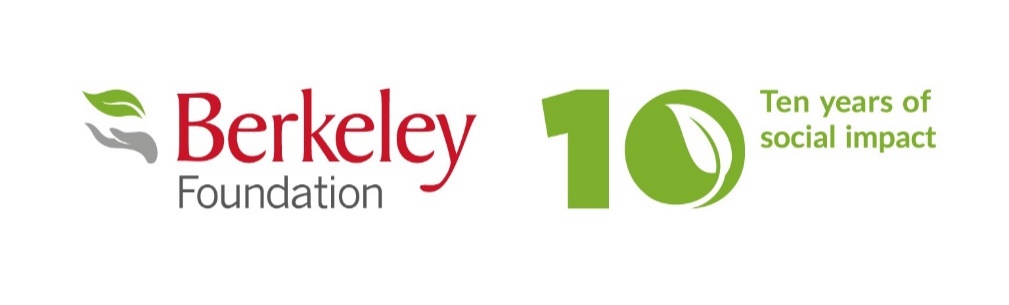 London funders – supporting resilience forum
Eligibility criteria
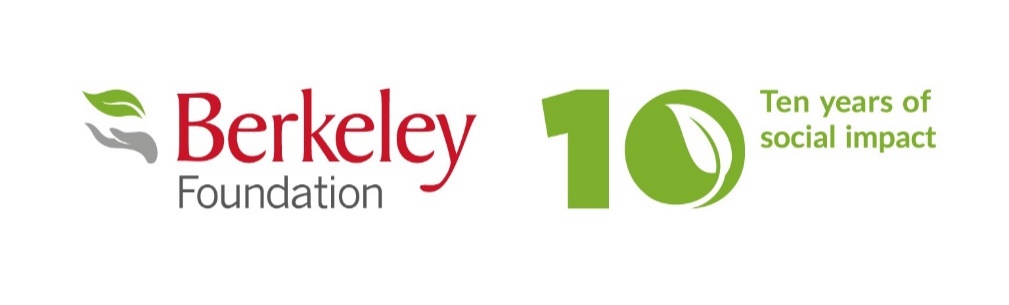 London funders – supporting resilience forum
The journey so far
London funders – supporting resilience forum
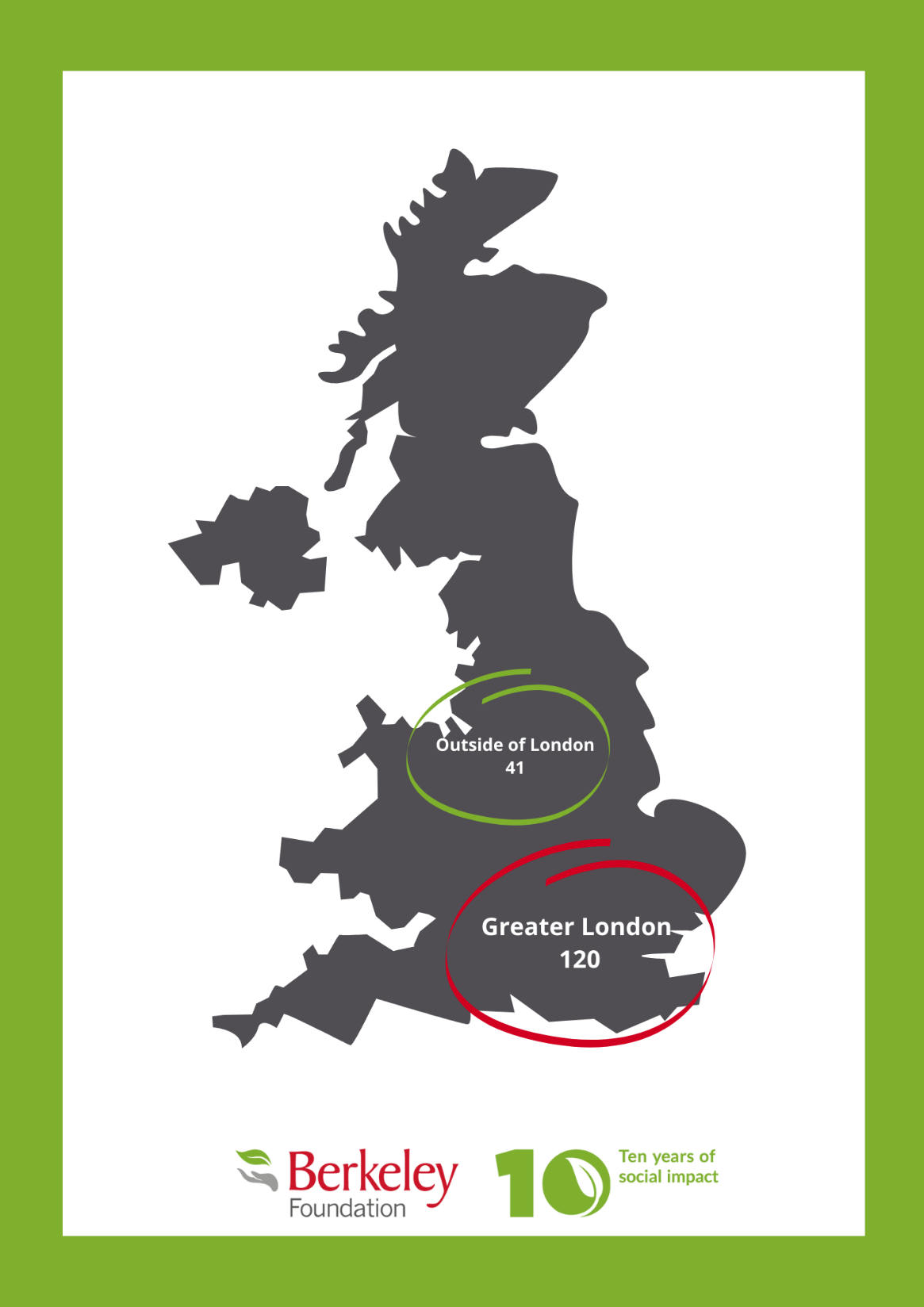 Income and geography
London funders – supporting resilience forum
Focus
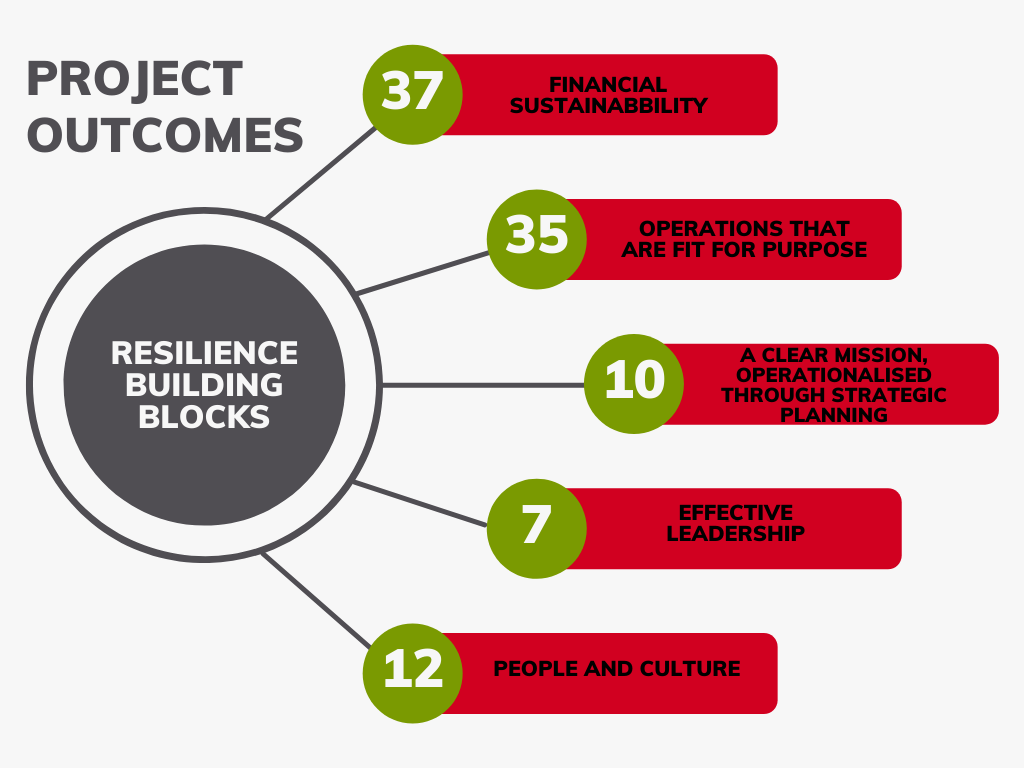 London funders – supporting resilience forum
Headlines
The two most frequent asks relate to ‘Finance sustainability’ (in particular fundraising capacity) and ‘Operations that are fit for purpose’ (in particular the know-how around capturing and disseminating impact) 
Clear, detailed and defined funding guidelines and other interactive resources (webinars, one-on-one calls, etc.)  are key to supporting prospective partners to interact with and apply to non-programmatic funding.
The rolling applications process enabled us to reach more audiences and to overcome challenges (i.e. slow uptake from organisations outside London, lengthier application process that benefits smaller organisations).
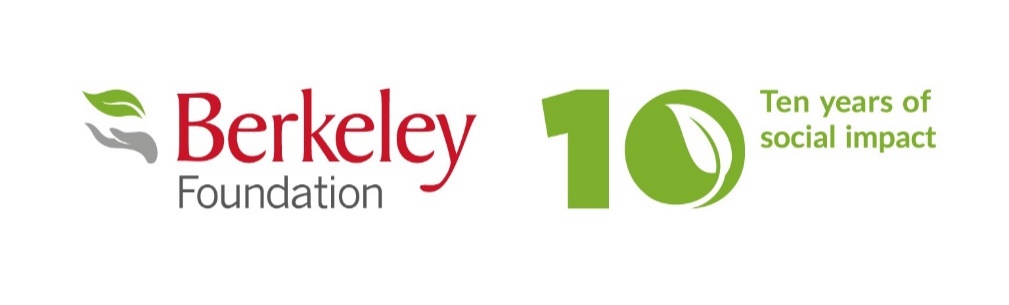 London funders – supporting resilience forum
The Resilience Fund    Learning Programme

At least two learning events a year;
Peer support groups;
One-on-one catch ups and visits with Partnership Managers;
Annual report.
Thank you!

Any questions?

Contact us at sally.dickinson@berkeleyfoundation.org.uk and cristina.otelea@berkeleyfoundation.org.uk